আজকের ক্লাসে তোমাদের  
স্বাগত
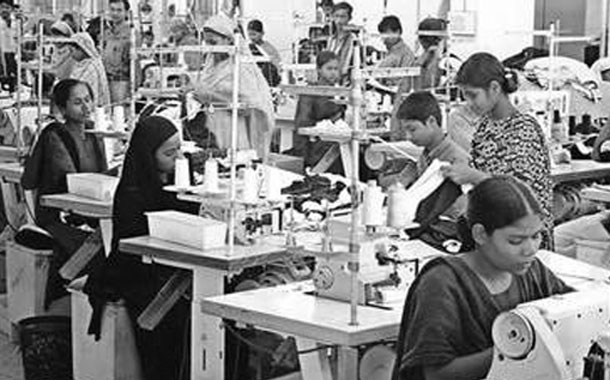 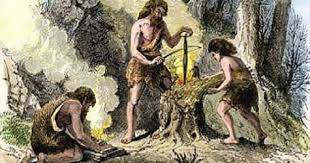 পরিচিতি
মাওঃ শাহীন আলম
পদবী : সহকারী শিক্ষক
নূতন বাজার দাখিল মাদরাসা
 ইন্ডেক্স নং- 2097881
 ছাতক-সুনামগঞ্জ
 মোবা : ০১৭১৮৩৪৯০০৮
 ই-মেইলঃ shahinrampuri@gmail.com
বিষয়ঃ বাংলাদেশ ও বিশ্বপরিচয়
১২তম  অধ্যায় 
শ্রেণিঃ ৮ম 
সময়ঃ ৫০ মিনিট
তারিখঃ২4/01/21
পূর্ব প্রস্তুতি
দেশের প্রধান অর্থকরী ফসলের নাম কী  ?
পাট
বর্তমানে দেশে কতটি পাট কল রয়েছে?
76টি
ছবিগুলো দেখ
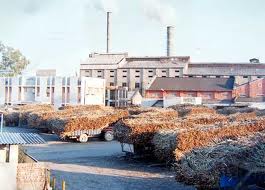 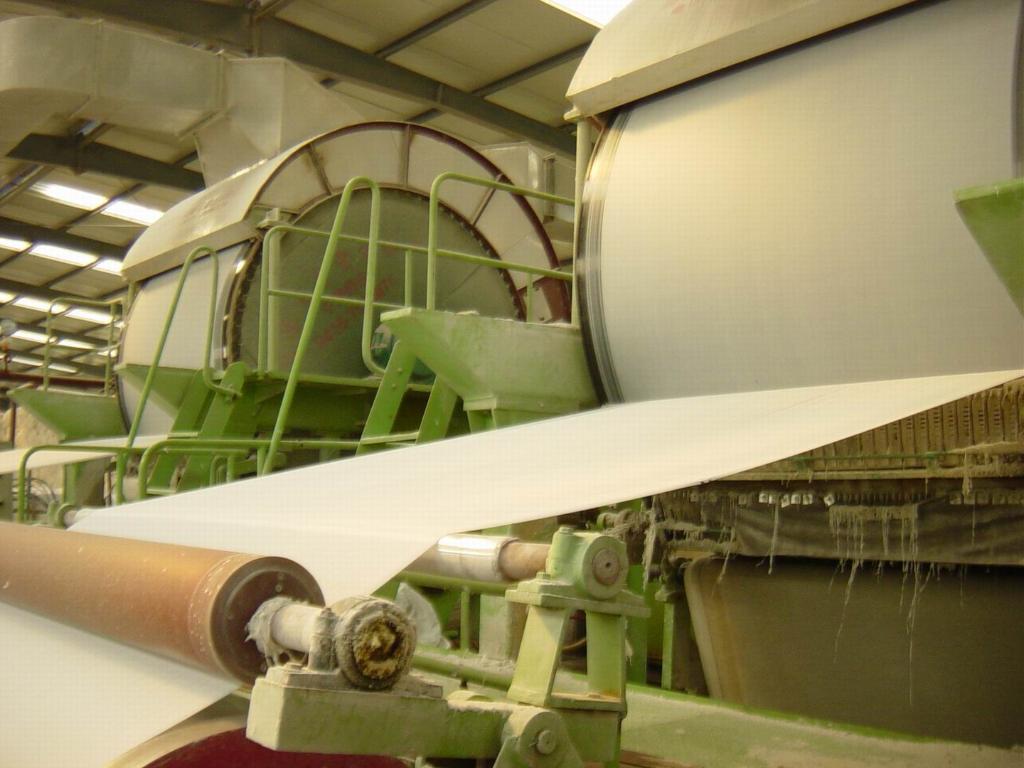 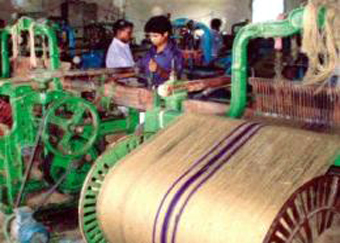 চিনি কল
কাগজ কল
কাগজ কল
আজকের পাঠ
বাংলাদেশের প্রধান প্রধান শিল্প
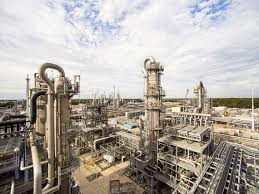 এই পাঠ শেষে শিক্ষার্থীরা ...
বাংলাদেশের প্রধান প্রধান শিল্পখাত কতটি ও কী কী তা বর্ণনা করতে পারবে;
বাংলাদেশের শিল্পখাতের প্রকারভেদ ব্যাখ্যা করতে পারবে।
দেশের প্রধান শিল্প
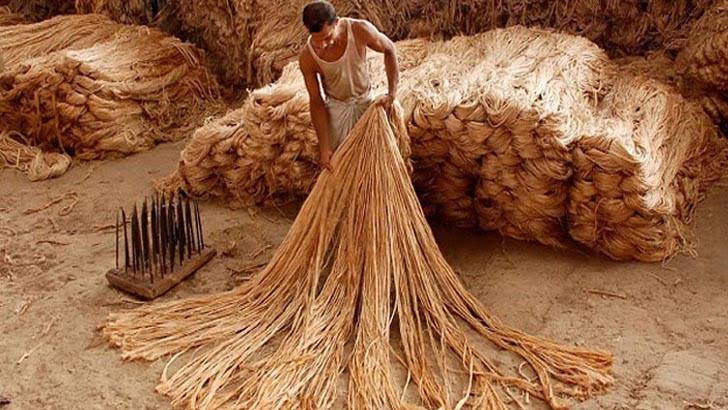 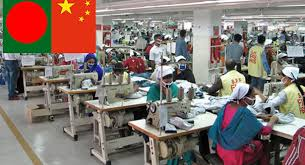 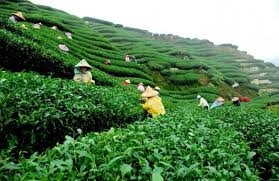 চা শিল্প
পাট শিল্প
বস্ত্র শিল্প
দেশের প্রধান শিল্প
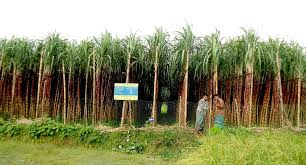 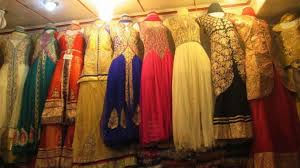 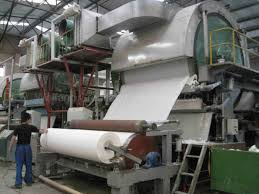 কাগজ শিল্প
চিনি শিল্প
পোশাক শিল্প
দেশের প্রধান শিল্প
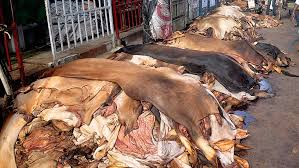 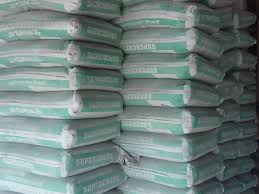 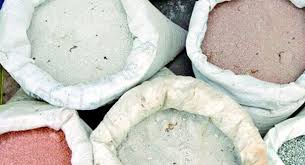 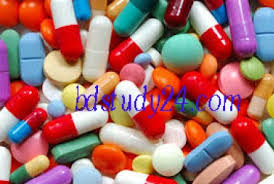 চামড়া শিল্প
সিমেন্টশিল্প
সার শিল্প
ঔষধ শিল্প
পাট শিল্প
বস্ত্র শিল্প
চা শিল্প
এক নজরে
চিনি শিল্প
পোশাক শিল্প
চামড়া শিল্প
কাগজ শিল্প
ঔষধ শিল্প
সার শিল্প
সিমেন্ট শিল্প
একক কাজ
দেশের প্রধান ৫ টি শিল্প খাতের নাম লিখ।
দেশের শিল্পের প্রকার
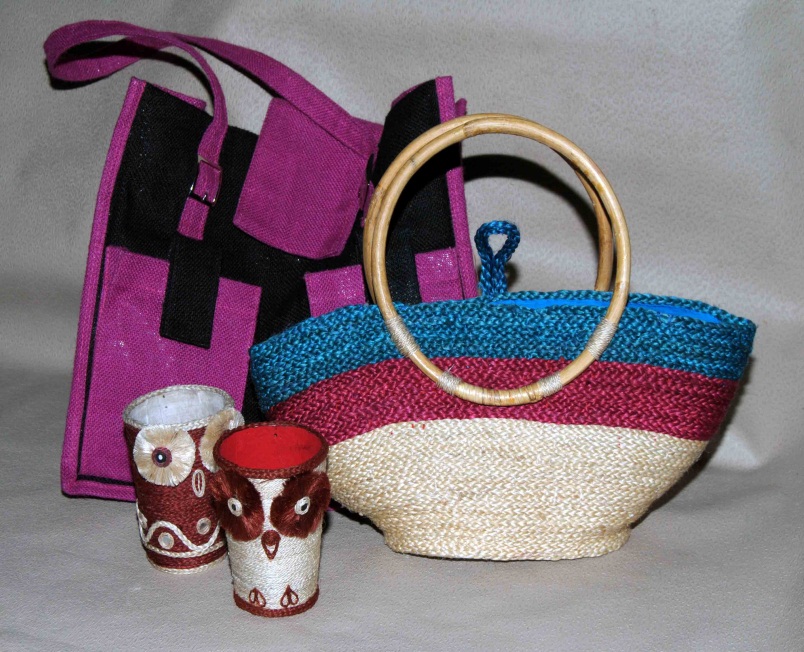 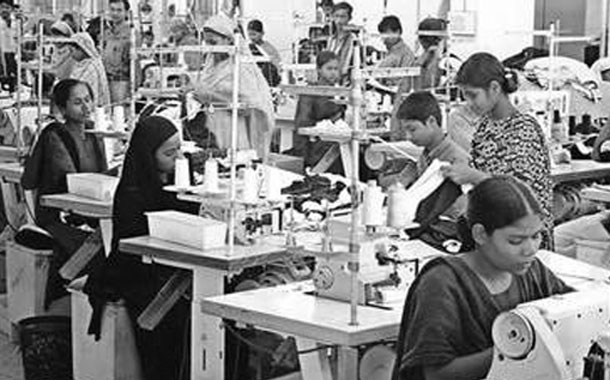 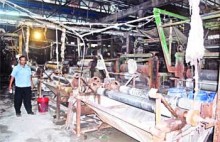 বৃহৎশিল্প
ক্ষুদ্র শিল্প
মাঝারি শিল্প
বৃহৎ শিল্প
বিভিন্ন প্রকার শিল্প
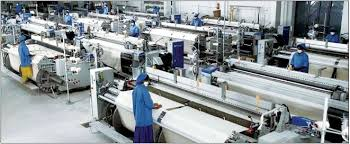 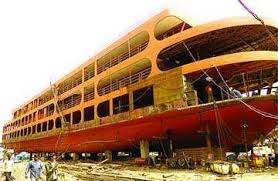 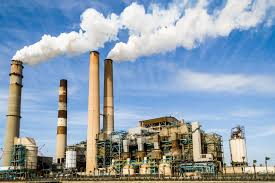 একটি ভিডিও দেখি
বিভিন্ন প্রকার শিল্প
https://www.youtube.com/watch?v=XKhQCbt6qPk
মাঝারি শিল্প
ক্ষুদ্র শিল্প
বিভিন্ন প্রকার শিল্প
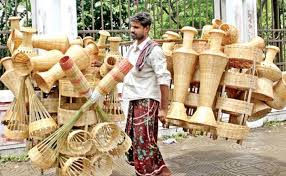 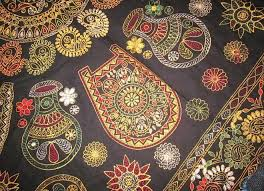 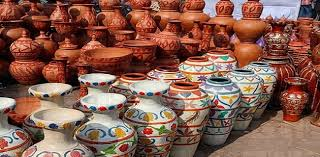 ক্ষুদ্র শিল্প
বিভিন্ন প্রকার শিল্প
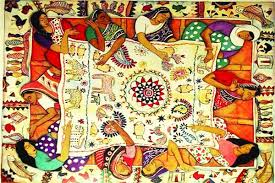 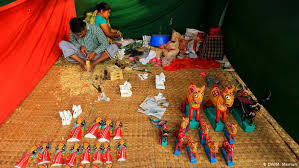 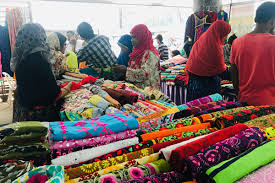 জোড়ায় কাজ
৩টি ক্ষুদ্র শিল্পের নাম খাতায়  লিখ। 
৩টি বৃহৎ শিল্পের নাম খাতায় লিখ।
মূল্যায়ন
দেশের প্রধান শিল্পখাত কয়টি?
 বাংলাদেশে কত প্রকার শিল্প আছে এবং সেগুলো কী কী?
 দেশে সর্বপ্রথম কোন শিল্পের যাত্রা শুরু হয় এবং কত সালে?
বাড়ির কাজ
বাংলাদেশের প্রধান প্রধান শিল্পখাত গুলোর একটি 
তালিকা তৈরী করে নিয়ে আসবে  ।
ধন্যবাদ
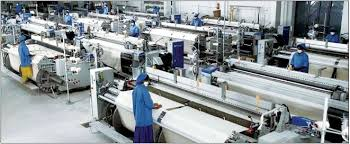